Dynamic allocationof arrays
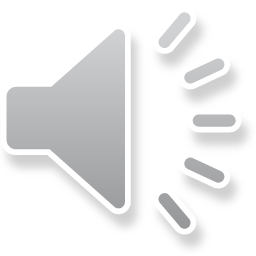 Outline
In this lesson, we will:
Allocate, access and manipulate, and deallocate arrays
Learn how to use initialization and understand the costs
Learn what happens when allocations fail
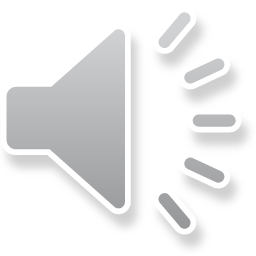 Allocating instances of a type
In the last topic, we allocated instances of a type:
int main() {
    int *p_int{ new int{91} };

    std::cout <<  p_int << std::endl;
    std::cout << *p_int << std::endl;
    *p_int = 7;
    std::cout << ((*p_int + 1)*(*p_int - 1)) << std::endl;

    delete p_int;
    p_int = nullptr;

    return 0;
}
Output:
   0x39b04ff8
   91
   42
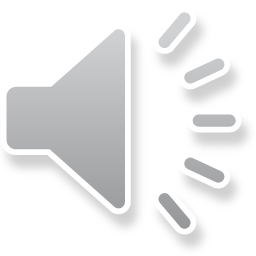 Allocating an array
How do we allocate and deallocate arrays?
int main() {
    int *array{ new int[100]{} };

    std::cout << array     << std::endl;
    std::cout << array[19] << std::endl;
    array[19] = 2;
    std::cout << (7*array[19]*(array[19] + 1)) << std::endl;

    delete[] array;
    array = nullptr;

    return 0;
}
Output:
   0x1e93bd70
   0
   42
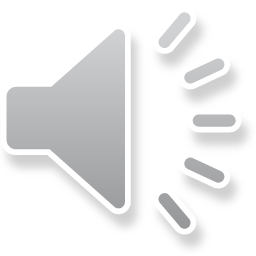 Allocating anarray
Initialization is potentially expensive, so you can opt out:
int main() {
    std::size_t capacity{100};
    double *array{ new double[capacity] };
    std::cout << array[15] << std::endl;

    for ( std::size_t k{0}; k < capacity; ++k ) { 
        array[k] = std::sin( 0.1*k );
    }

    std::cout << array[15] << std::endl;
    array[15] = 1.0;
    std::cout << ((array[15] + 0.5)*(array[15] – 0.5)) << std::endl;

    delete[] array;
    array = nullptr;

    return 0;
}
Output:
   -1.25e-302
   0.997494
   0.75
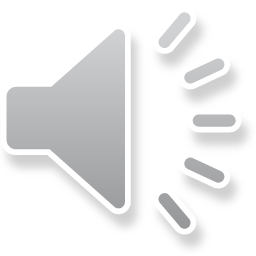 Naming conventions
Naming conventions are useful:
Arrays should be plural or contain a word such as array or table
		control_points  control_pt_array

Another option for dynamically allocated arrays is to prefix the name with an a_
		a_control_point
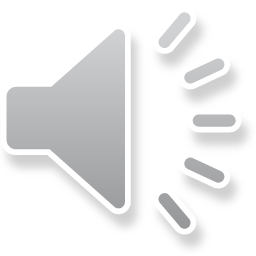 Failures in allocation
Suppose you request more memory than the operating system can allocate—for example, 1 GiB
Remember, the memory must be contiguous

The default behavior is to throw a std::bad_alloc exception
This will terminate the program
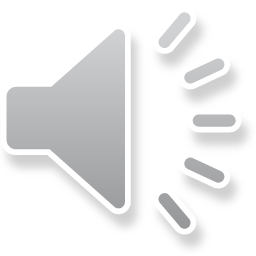 Failures in allocation
Alternatively, it is possible to force new to simply return nullptr if memory is not available:
int *a_data{new(nothrow) int[capacity]};

if ( a_data == nullptr ) {
    // Do something in case of an allocation failure
}
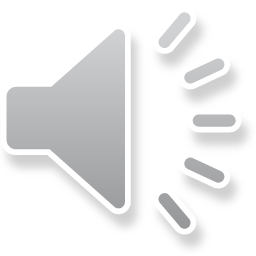 Summary
Following this lesson, you now
Know that arrays are
Allocated using new typename[capacity]
Deallocated using delete[]
Are aware that dynamically allocated arrays can be initialized like local arrays, or they can be uninitialized
Know that exceptions are be thrown if there is a failure in allocation
This can be overloaded to return nullptr
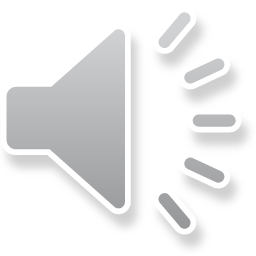 References
[1]	https://en.wikipedia.org/wiki/New_and_delete_(C++)
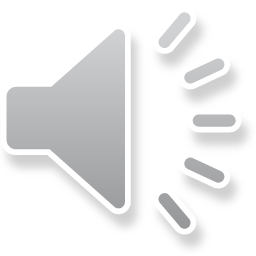 Colophon
These slides were prepared using the Georgia typeface. Mathematical equations use Times New Roman, and source code is presented using Consolas.

The photographs of lilacs in bloom appearing on the title slide and accenting the top of each other slide were taken at the Royal Botanical Gardens on May 27, 2018 by Douglas Wilhelm Harder. Please see
https://www.rbg.ca/
for more information.
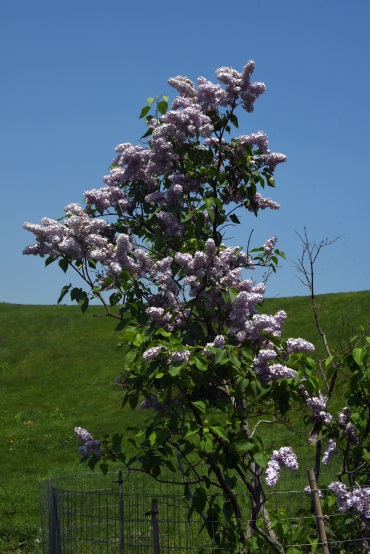 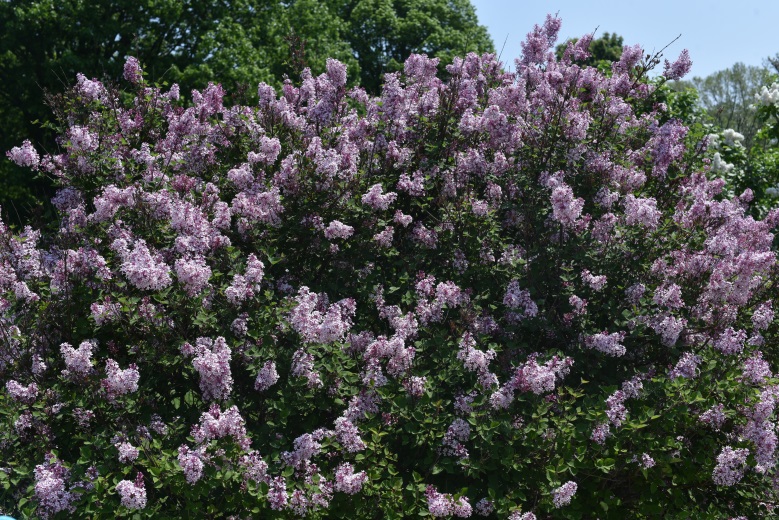 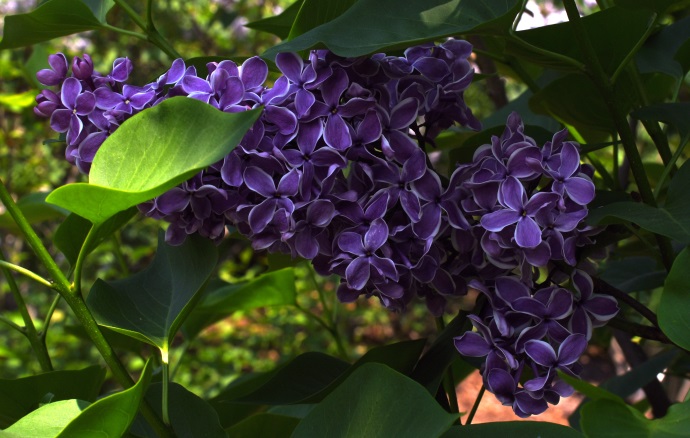 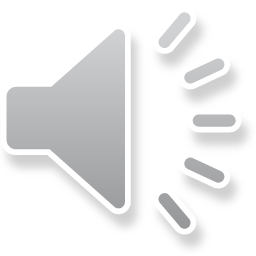 Disclaimer
These slides are provided for the ece 150 Fundamentals of Programming course taught at the University of Waterloo. The material in it reflects the authors’ best judgment in light of the information available to them at the time of preparation. Any reliance on these course slides by any party for any other purpose are the responsibility of such parties. The authors accept no responsibility for damages, if any, suffered by any party as a result of decisions made or actions based on these course slides for any other purpose than that for which it was intended.
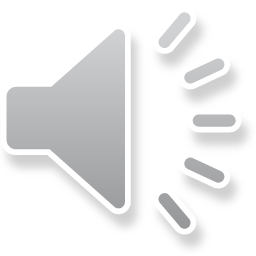